Utilidad de la gasometría venosa frente a la arterial
Eduardo De Vito
Instituto Lanari. UBA, CONICET
Centro del Parque
2014
PREGUNTAS
¿Es posible reemplazar la determinación de gases arteriales por los venosos periféricos?

¿Si es SI, bajo que circunstancias y que parámetros?

Diferencias entre EAB y oxigenación
Valores normales, sangre arterial y venosa periférica.
Sangre arterial:
	pH			7.36 – 7.44	
	HCO3- 		21 – 27 mEq / litro
	PaCO2		36 – 44 mmHg

Sangre venosa:
Se incorpora y se amortigua el CO2 producido metabólicamente. 
Torniquete: debe ser liberado al menos 1 min antes.
  
pH venoso 	aprox 0.02 a 0.04 unidades más bajo que el arterial
HCO3-  		aprox 1 - 2 mEq/litro más alto que el arterial
PCO2 		aprox 3 a 8 mEq/litro más alta que la arterial
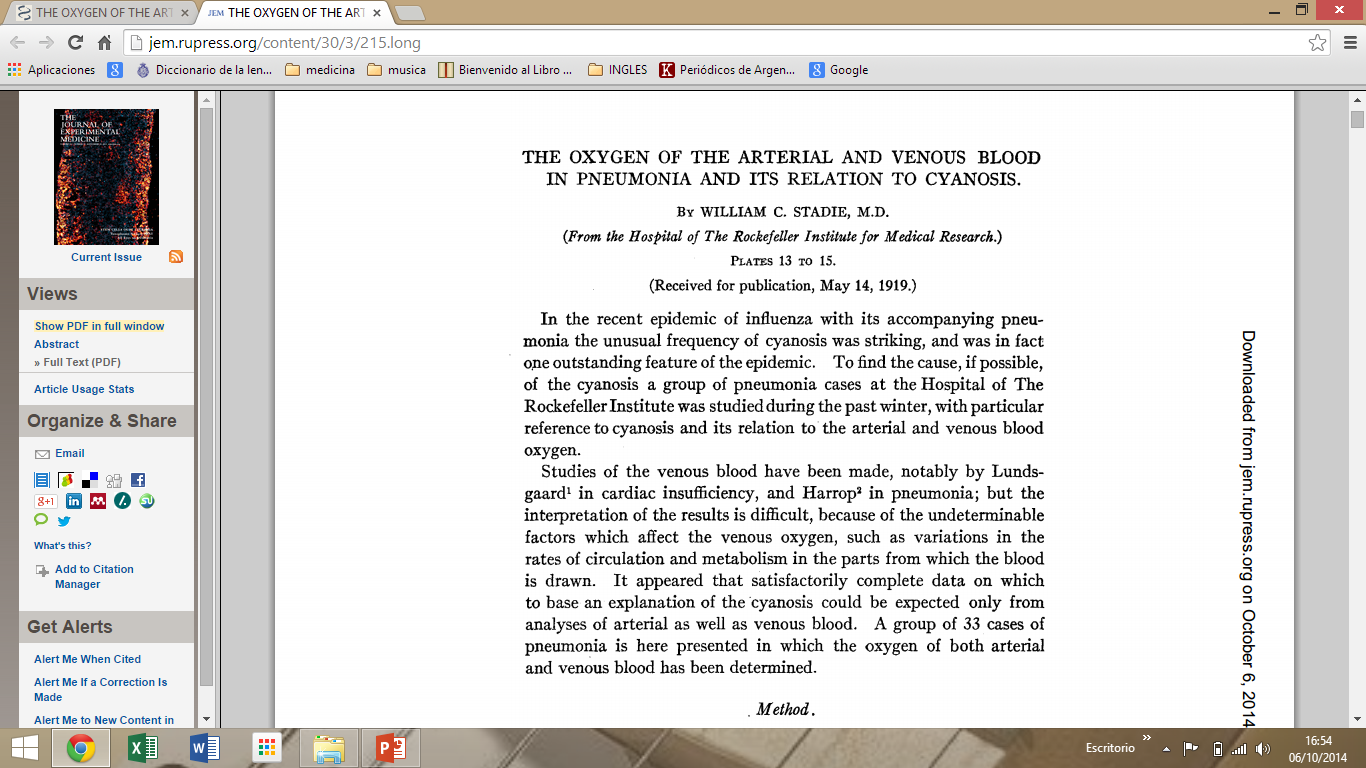 J Exp Med 1919;30:215–240.119 citas
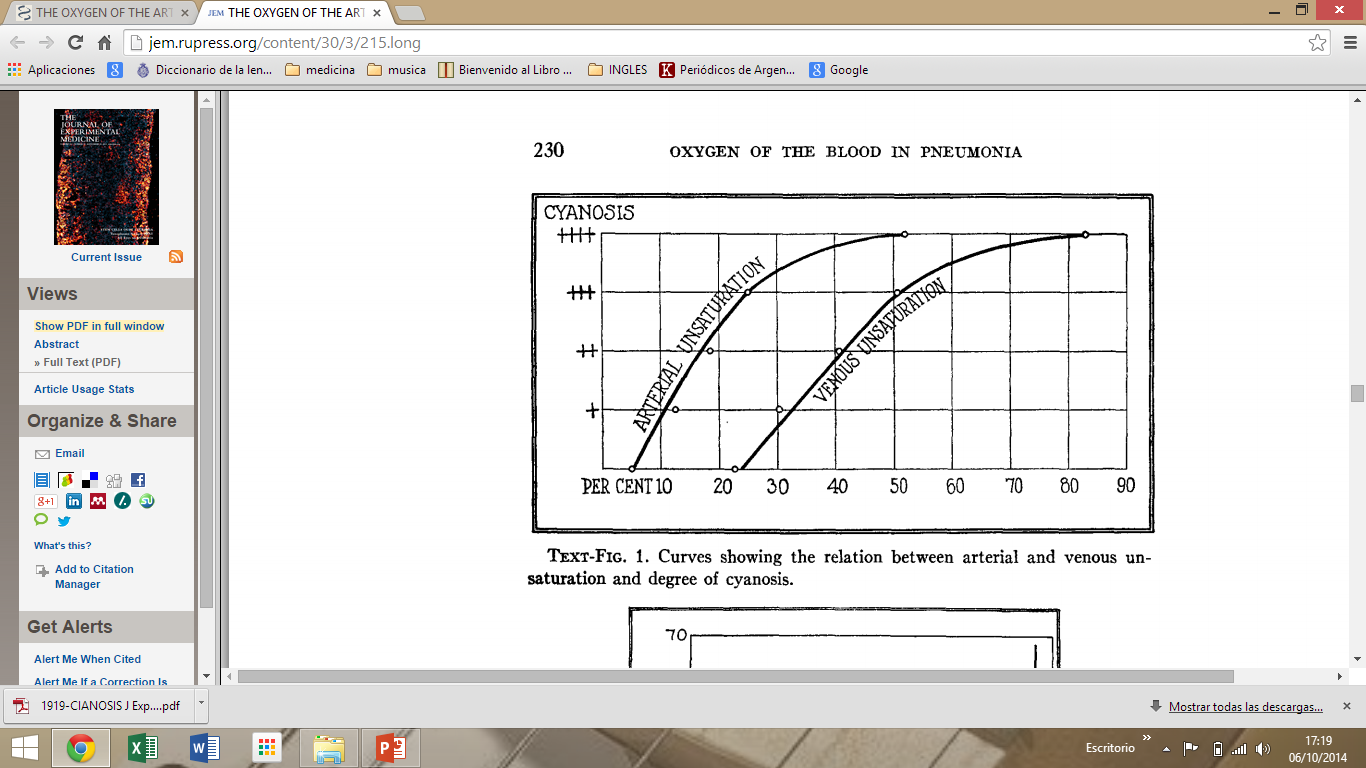 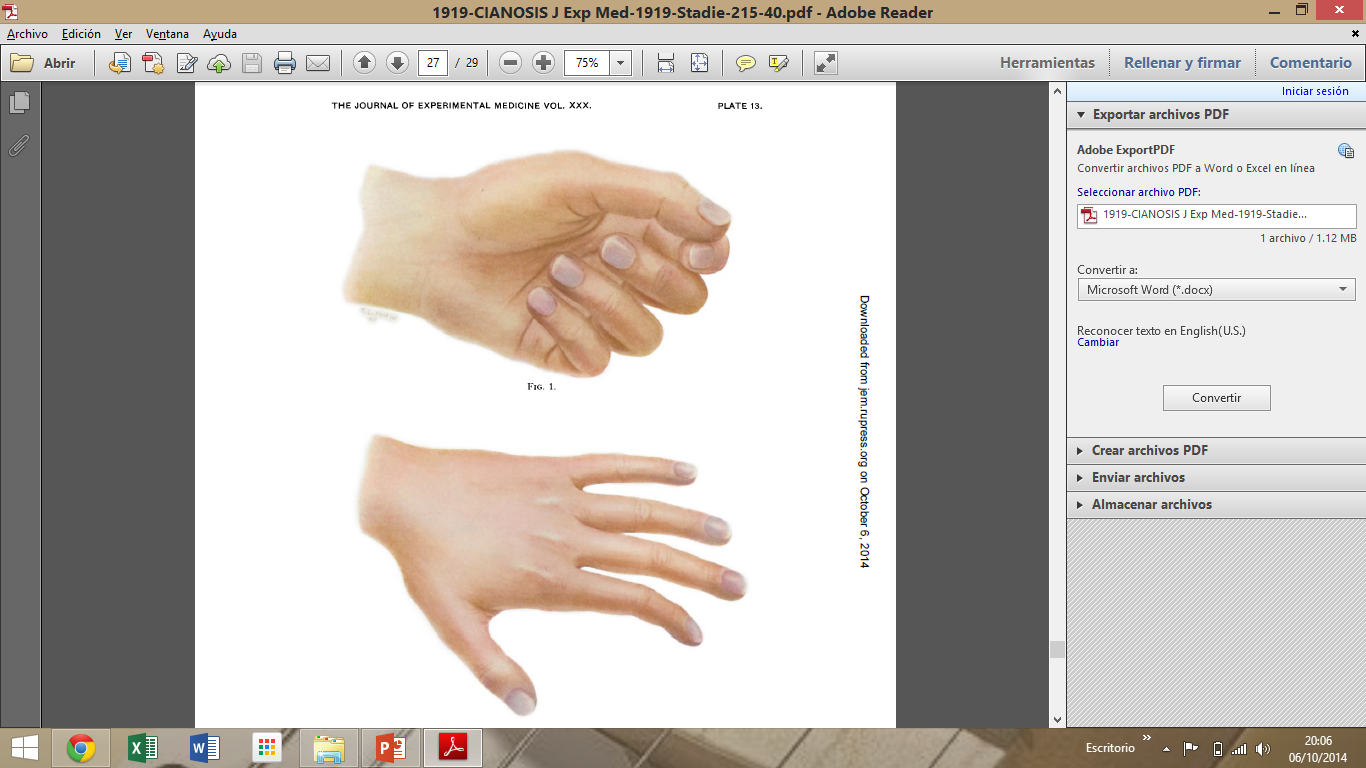 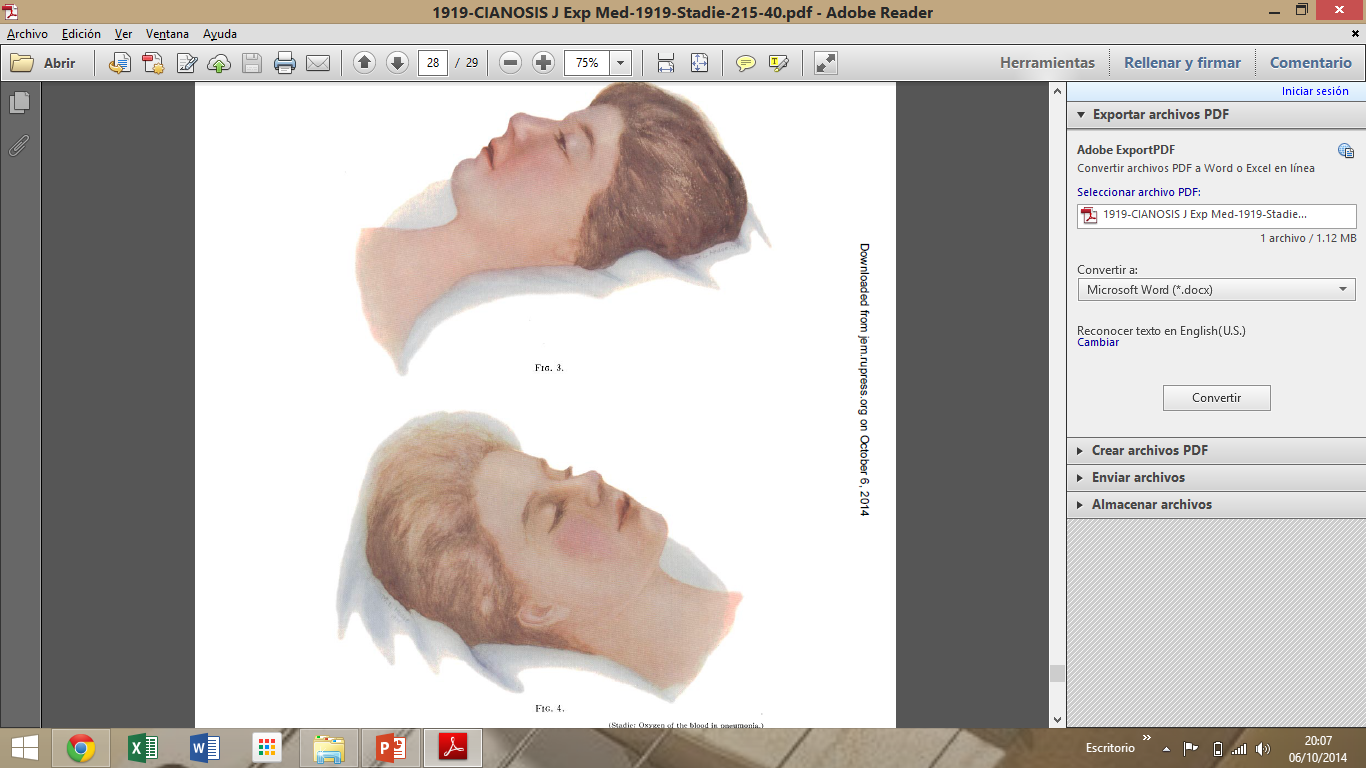 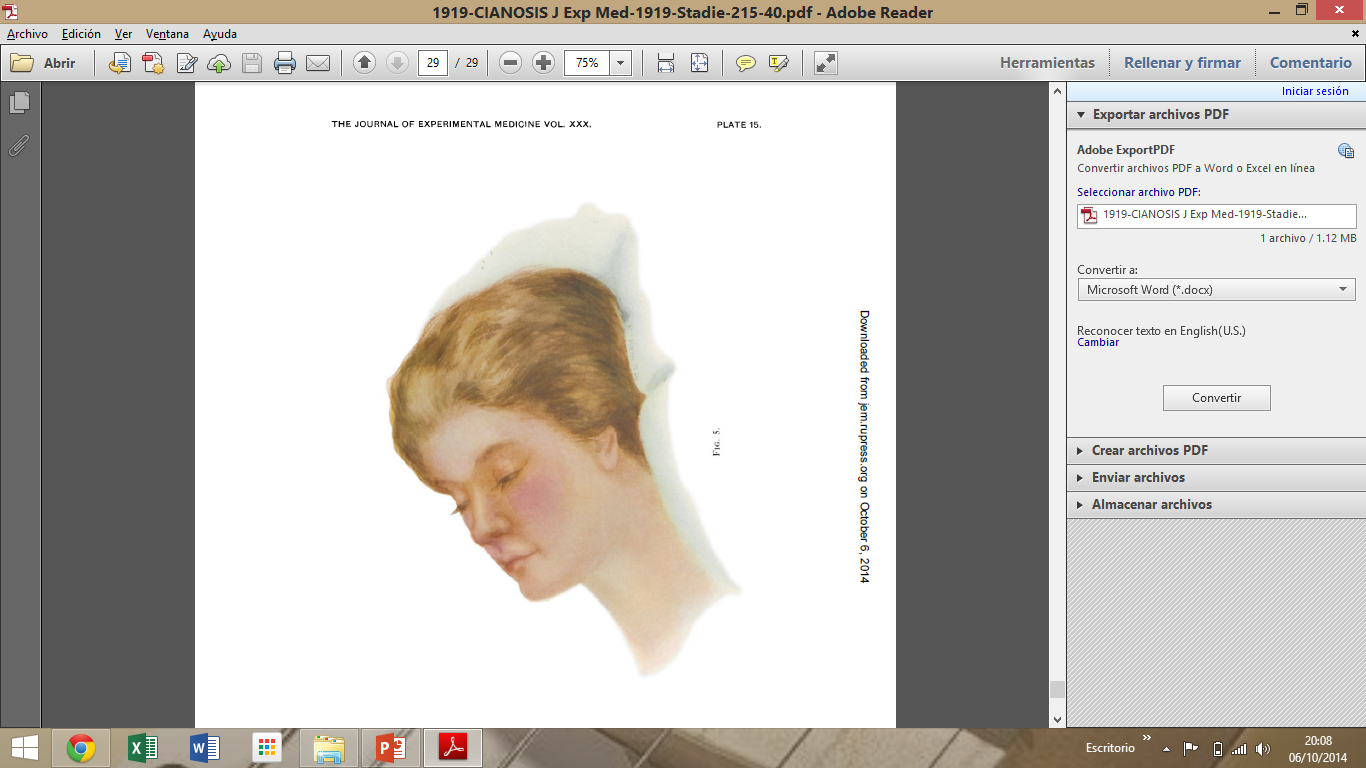 ¿Por qué  se propone la punción venosa periférica ?
Alternativa menos invasiva que las medida de arterial. 

Una sola punción

No tiene las dificultades de la punción arterial

Mas accesible a  personal entrenado en punciones venosas



MD Davis, Respiratory Care  2013, A Ak, Tohoku J Exp Med 2006.
Emmett M. Simple and mixed acid-base disorders. UpToDate  nov 3, 2011.
Citas que proponen gases venosos periféricos como alternativas a los arteriales
Davis MD, Walsh BK, Sittig SE, Restrepo RD. AARC Clinical Practice Guideline: Blood Gas Analysis and Hemoximetry: 2013. Respir Care 2013; 58: 1694-1703. 

Ak A, Ogun CO, Bayir A, Kayis SA, Koylu R. Prediction of arterial blood gas values from venous blood gas values in patients with acute exacerbation of chronic obstructive pulmonary disease. Tohoku J Exp Med 2006; 210: 285-290.
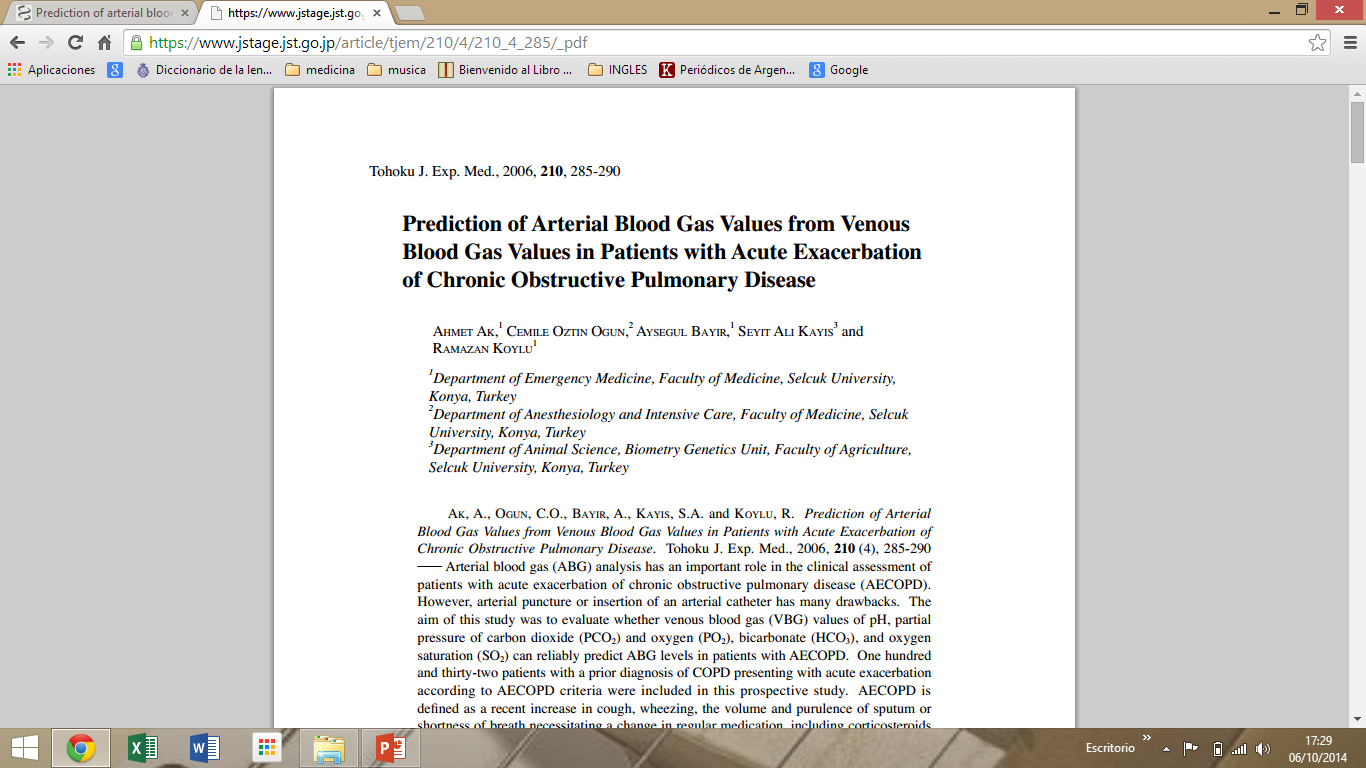 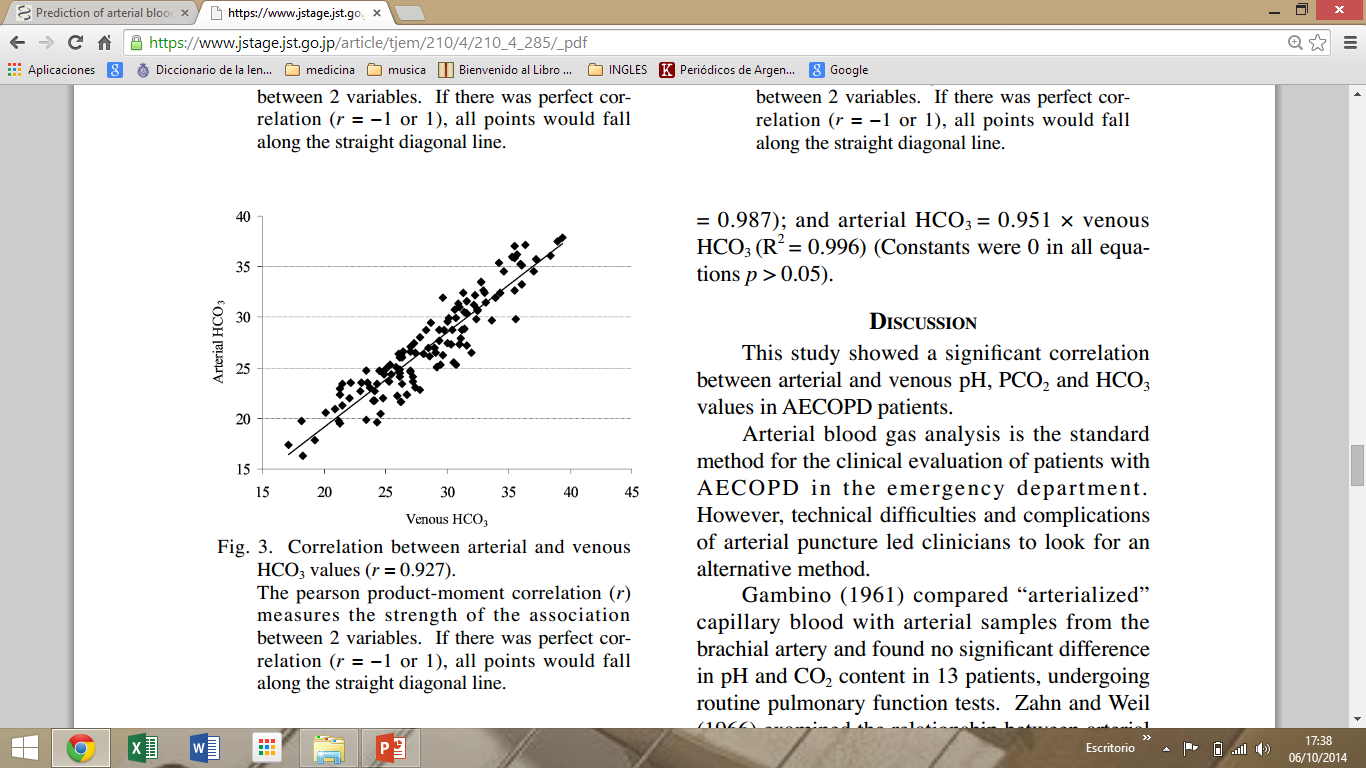 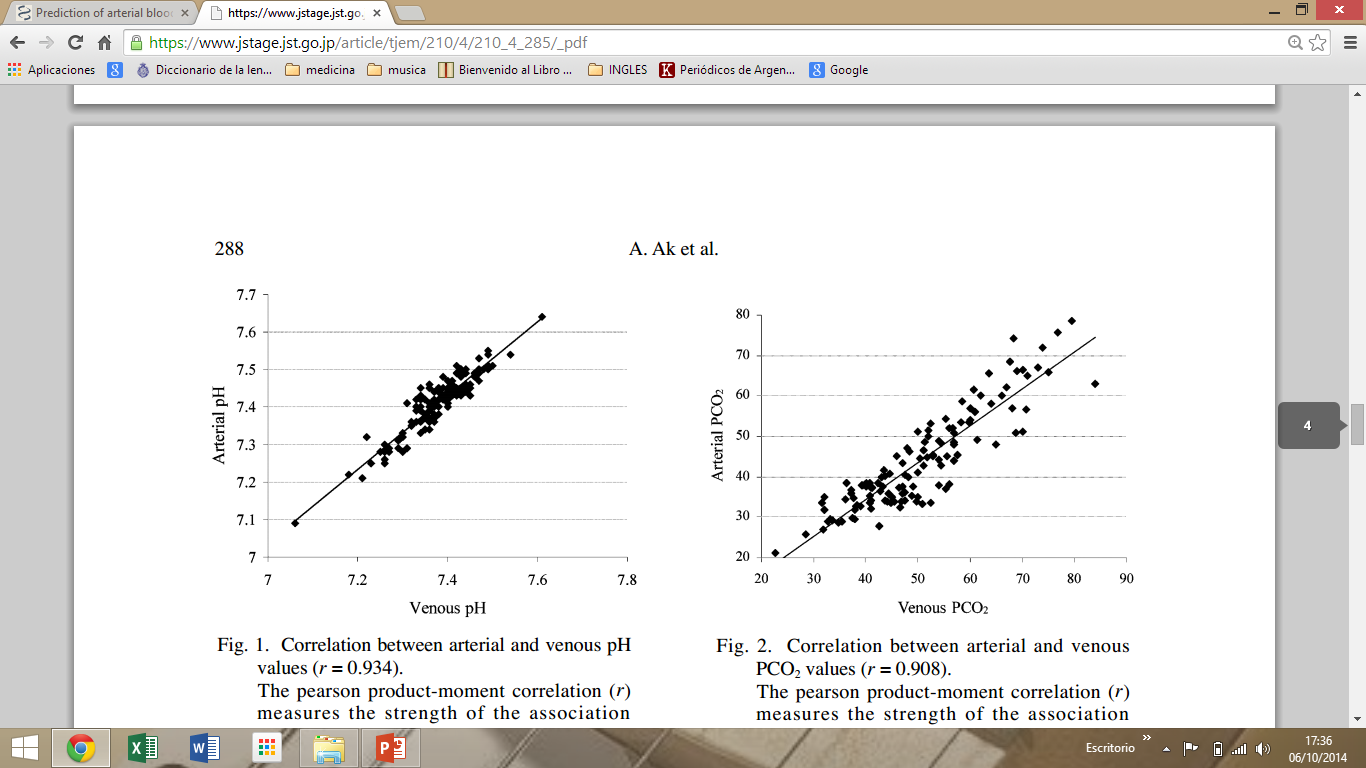 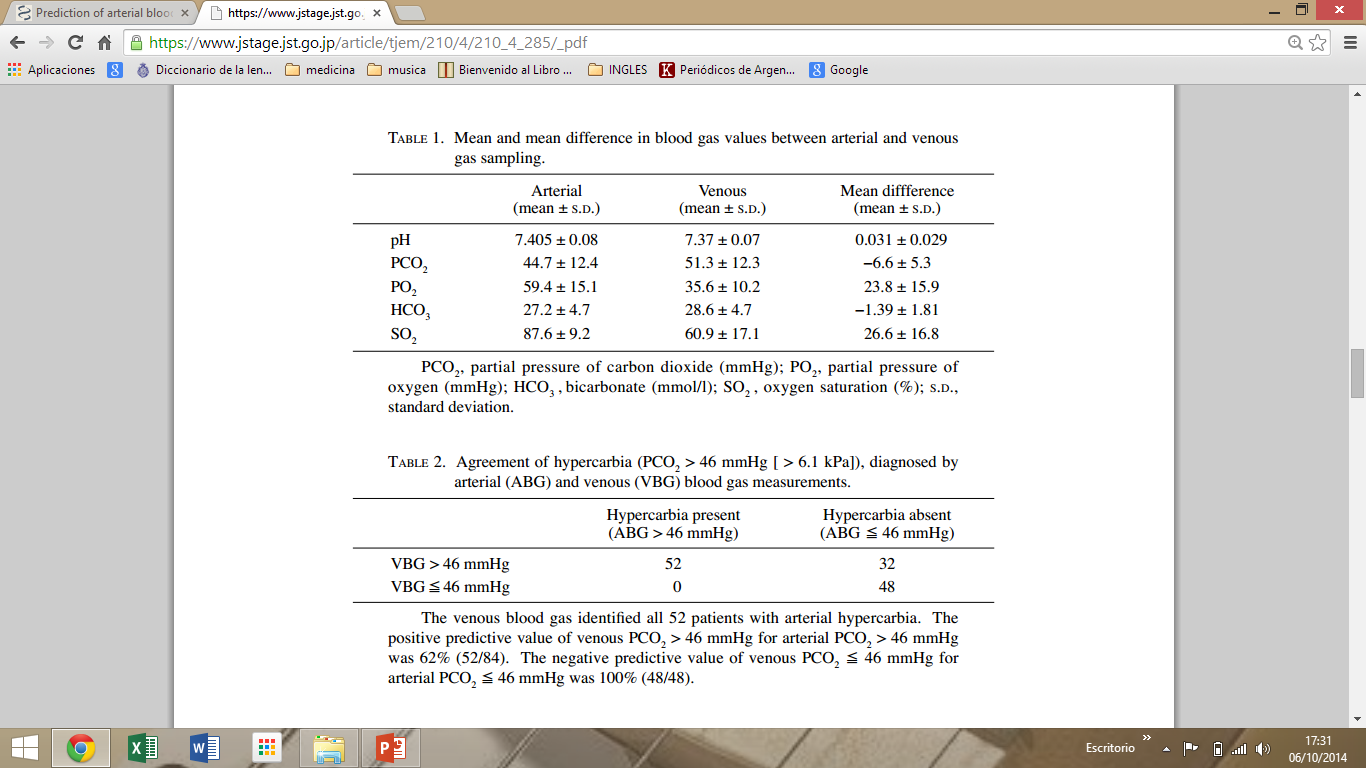 n 144, a 1020 metros

Significativa correlación entre pH, PCO2 y BIC a y v.

No se “recomienda” utilizar SatvO2 ni POv2 para inferir la SataO2 y la PaO2.

“nuevos estudios…”
Novović M, Topić V. Correlation between arterial and venous blood gas analysis parameters in patients with acute exacerbation of chronic obstructive pulmonary disease. Srp Arh Celok Lek. 2012 Jul-Aug;140(7-8):436-40. [Article in Serbian]
n 47 EPOC exacerbados

Cuando no es possible obtener GA los valores de pH, Pv,CO2 y HCO3-pueden ser alternativas a sus equivalents arteriales en la interpretación del EAB en pacientes con EPOC exacerbados.

Los valores de PvO2 y SvO2 no pueden ser utilizados como predictors del grado de oxigenación en estos pacientes.
Lim BL, Kelly A. A meta-analysis on the utility of peripheral venous blood gas analyses in exacerbations of chronic obstructive pulmonary disease in the emergency department. Eur J Emerg Med 2010; 17:246-248.
EPOC exacerbado en guardia, ensayos prospectivos en Ingles.
Diferencias promedio y/o límites de acuerdo (agreement 95 %), 89 artículos, 6 ”relevantes”.

		Diferencias					Bland & Altman (95 %)
 PCO2		5.92 mmHg					-17    a  26 mmHg
 pH		0.028						-0.10 a  0.08	
HCO3-		1.34 mEq/l					-3.5   a  3.5 mEq/l
PO2		18.65 mmHg	

Corte para hypercapnia		30 a 46 mmHg
Tratamiento y/o evolución		no hay estudios
Lim BL, Kelly A. A meta-analysis on the utility of peripheral venous blood gas analyses in exacerbations of chronic obstructive pulmonary disease in the emergency department. Eur J Emerg Med 2010;17:246-248.
Reumen: 	pH y HCO3- 			muy similares 
		PO2 y PCO2			muy diferentes 


La evidencia disponible sugiere que existe una buena concordancia para pH y HCO3 en pacientes con EPOC, pero no para pO2 y pCO2. 

La utilización clínica generalizada es limitada debido a la falta de estudios de validación sobre evolución clínica.
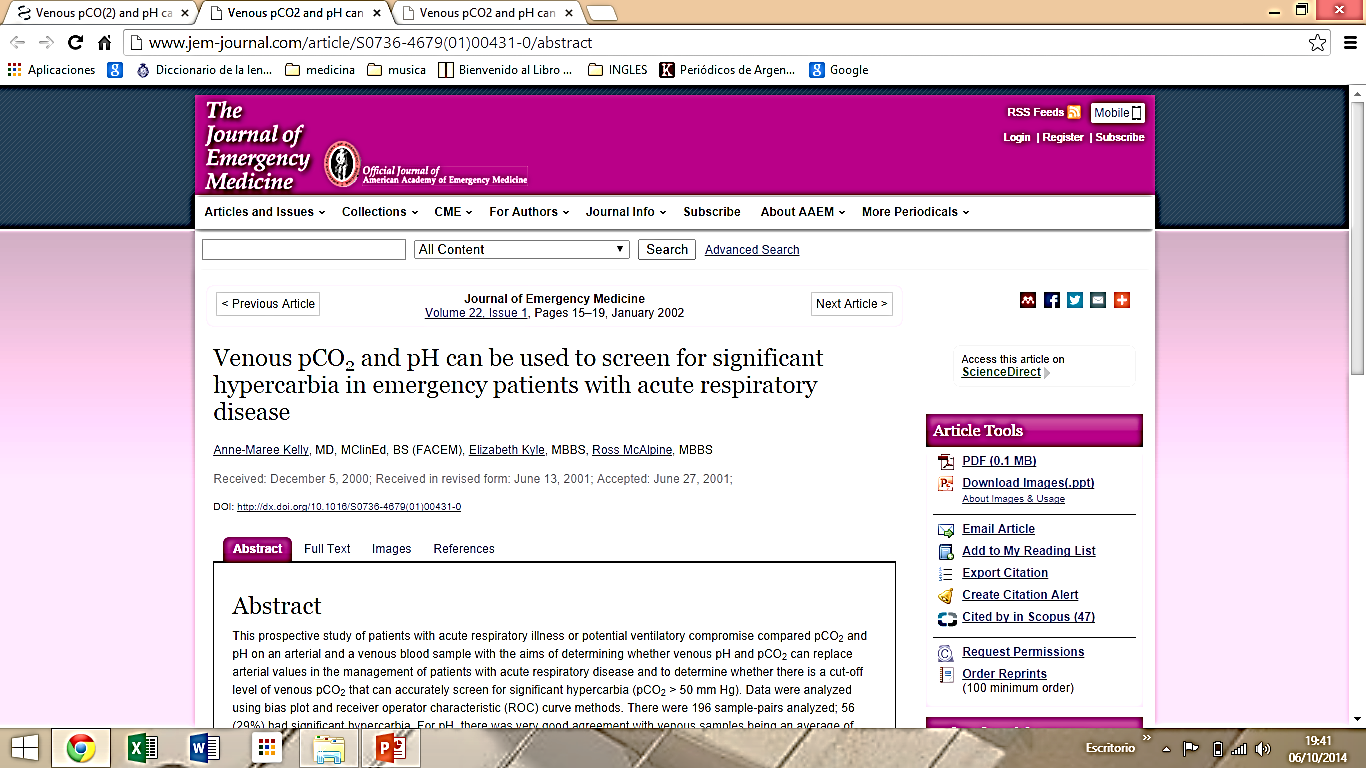 Insuficiencia respiratoria y compromiso ventilatorio “potencial” , 
¿En qué medida la PCO2 y el pH  venoso remplaza al arterial en la IRA?
 ¿Corte de PvO2 50 mmHg  para excluir hypercapnia significativa?
196 muestras,  56 (29%) con hypercapnia. 

pH muy buena concordancia	- 0.034 unidades. 		sustituto aceptable
PCO2 concordancia menor 	+ 5.8 mm Hg (−8.8 to +20.5). 	inaceptable

ROC PvCO2 corte de 45 mmHg para detección de hipercapnia: 
Sensibilidad 100 %, Especificidad 57 % 
PvCO2 puede ser usado como sreening para hypercapnia  con corte de 45 mmHg.
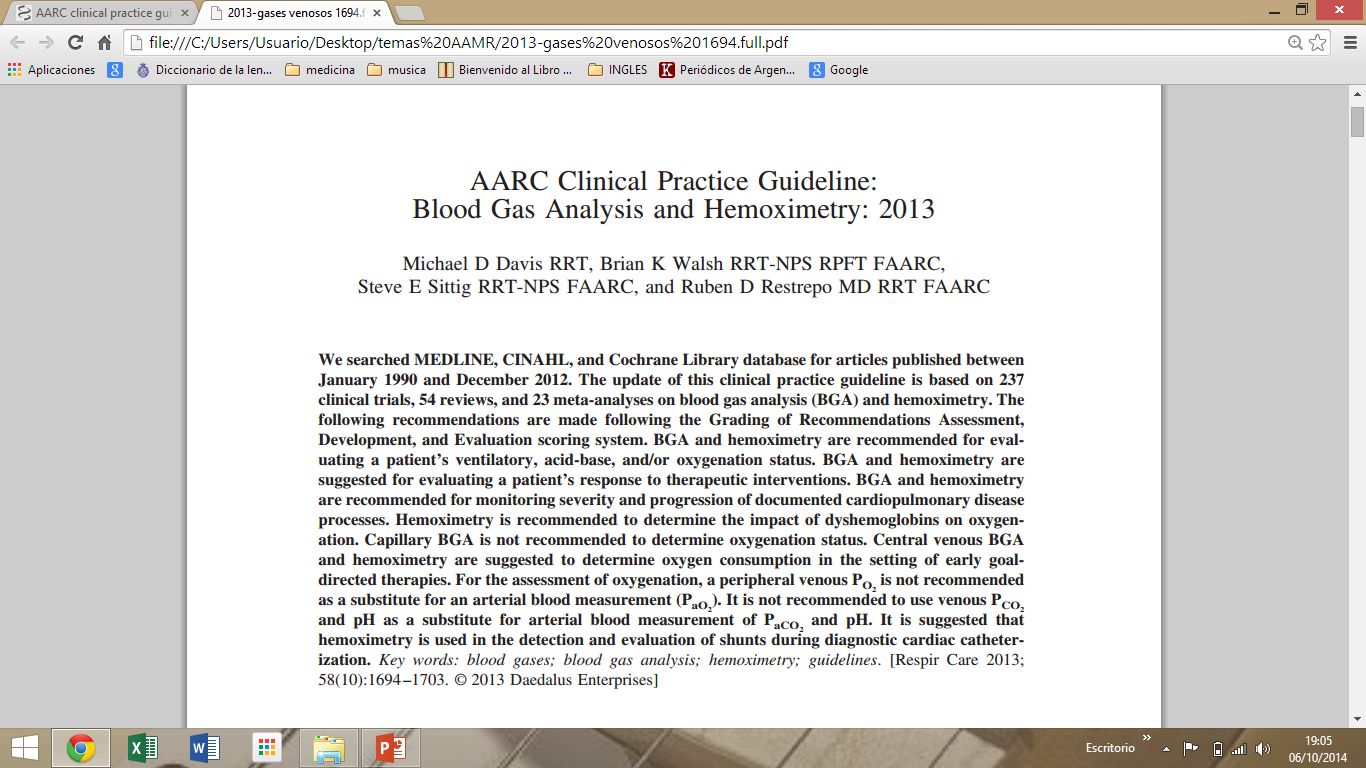 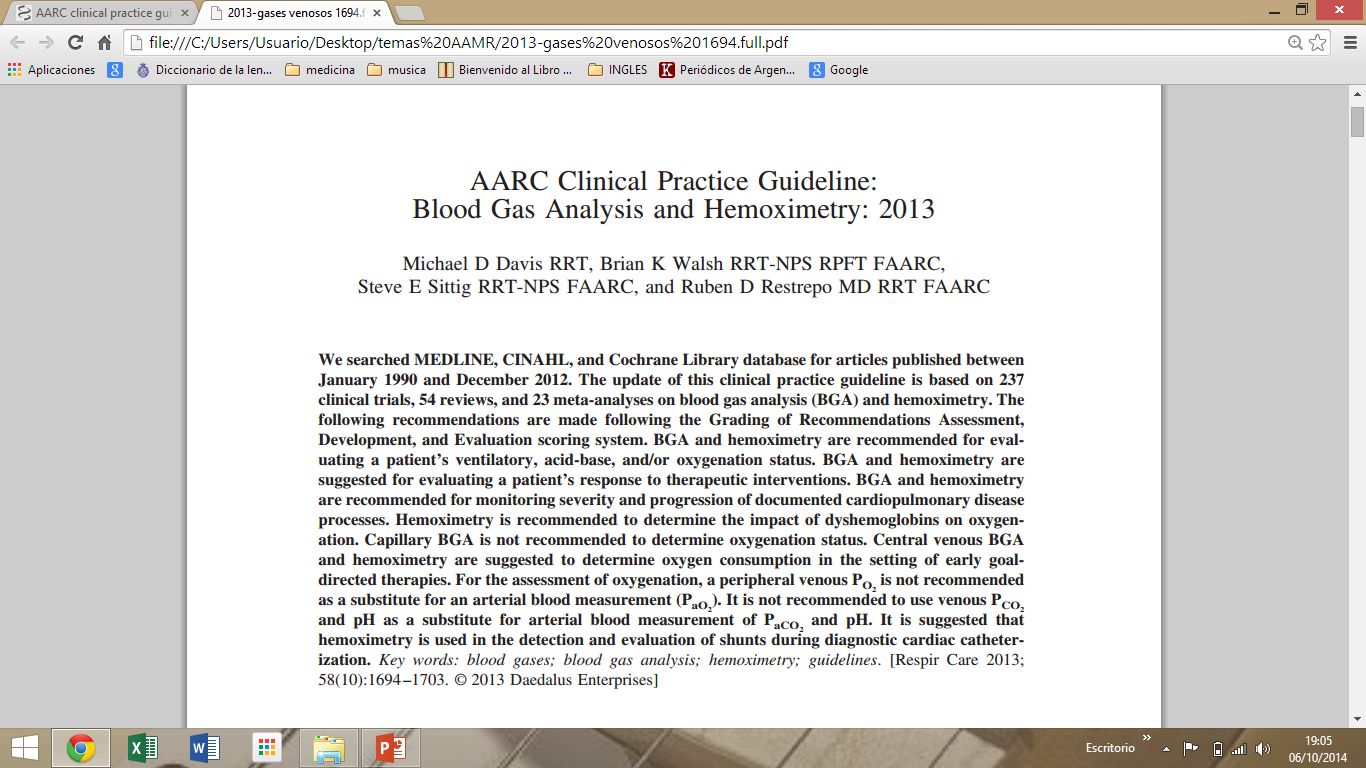 Recomendaciones
Gases arteriales. Evaluación de estado ventilatorio, EAB y oxigenación.

Hemoximetría. 
Impacto sobre la oxigenación de la presencia de dishemoglobinas.
Detección y evaluación de shunt durante cateterización cardíaca. 

 Gases arteriales y hemoximetría. 
respuesta del paciente a intervenciones terapéuticas.
evaluación de severidad y progresión de una condición cardiopulmonar conocida.
consumo de oxígeno en etapas terapéuticas tempranas.
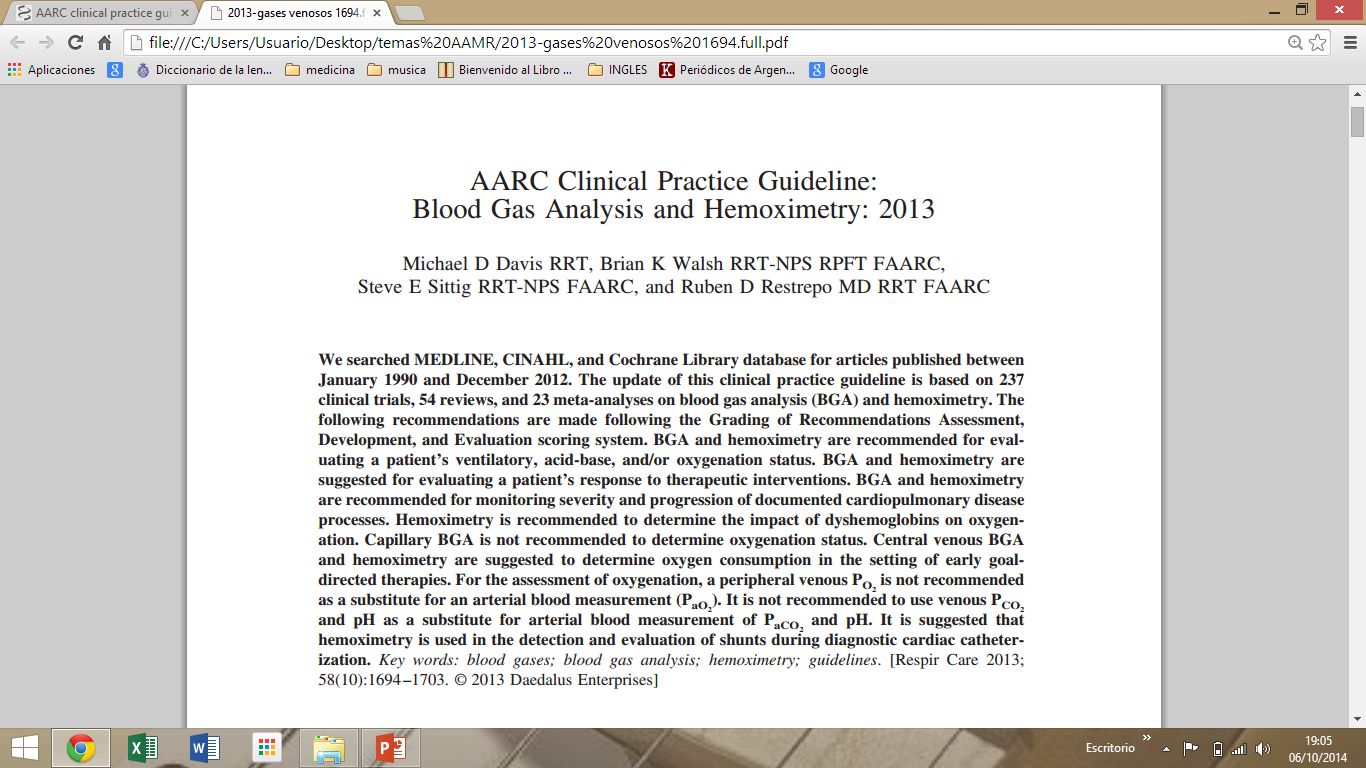 No recomendado
Sangre capilar. No debe usarse para evaluar la oxigenación.

PO2 venosa. No reemplaza a la PaO2.

PCO2 y pH venoso. No es sustituto de los arteriales.
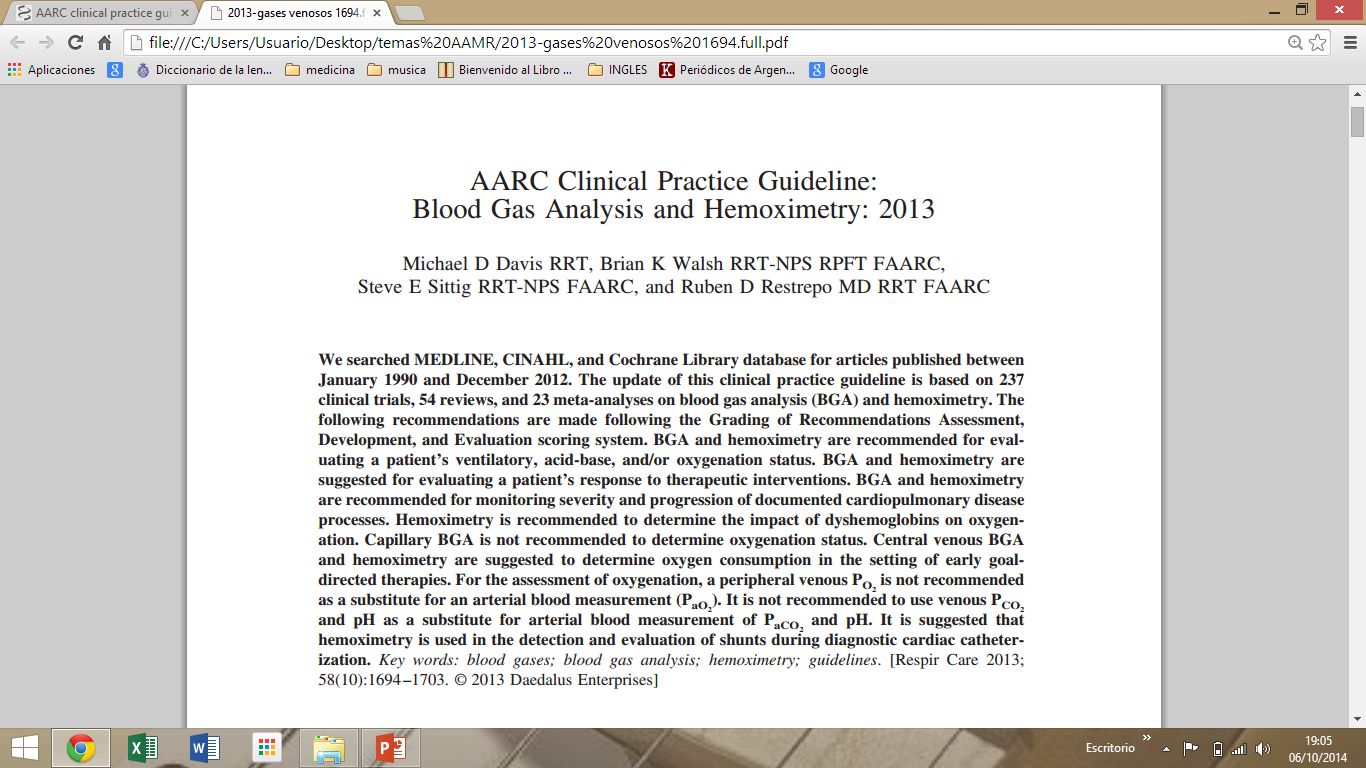 Según pacientes
Gases venosos periféricos:
Pueden ser utilizados en la evaluación de:

Pacientes con uremia
Pacientes con cetoacidosis diabética
¿Por qué  se propone la punción venosa periférica ? Emmett M. Simple and mixed acid-base disorders. UpToDate  nov 3, 2011.
Alternativa menos invasiva que las medida de arterial. 

Sin embargo, los gases de SVP tiene importantes limitaciones, motivo por el cual, la determinación arterial es preferida.  

Debido a esta dispersión, si las muestras venosas son utilizadas para monitoreo evolutivo, se deben establecer previamente las diferencias con la sangre arterial. 

Aunque estas diferencias no se mantienen en estados de bajo volumen minuto (alcalosis seudorespiratoria).

MD Davis, Respiratory Care  2013, A Ak, Tohoku J Exp Med 2006.
PREGUNTAS
¿Es posible reemplazar la determinación de gases arteriales por los venosos periféricos?


	RESPUESTA
					NO